Social Biases in AI
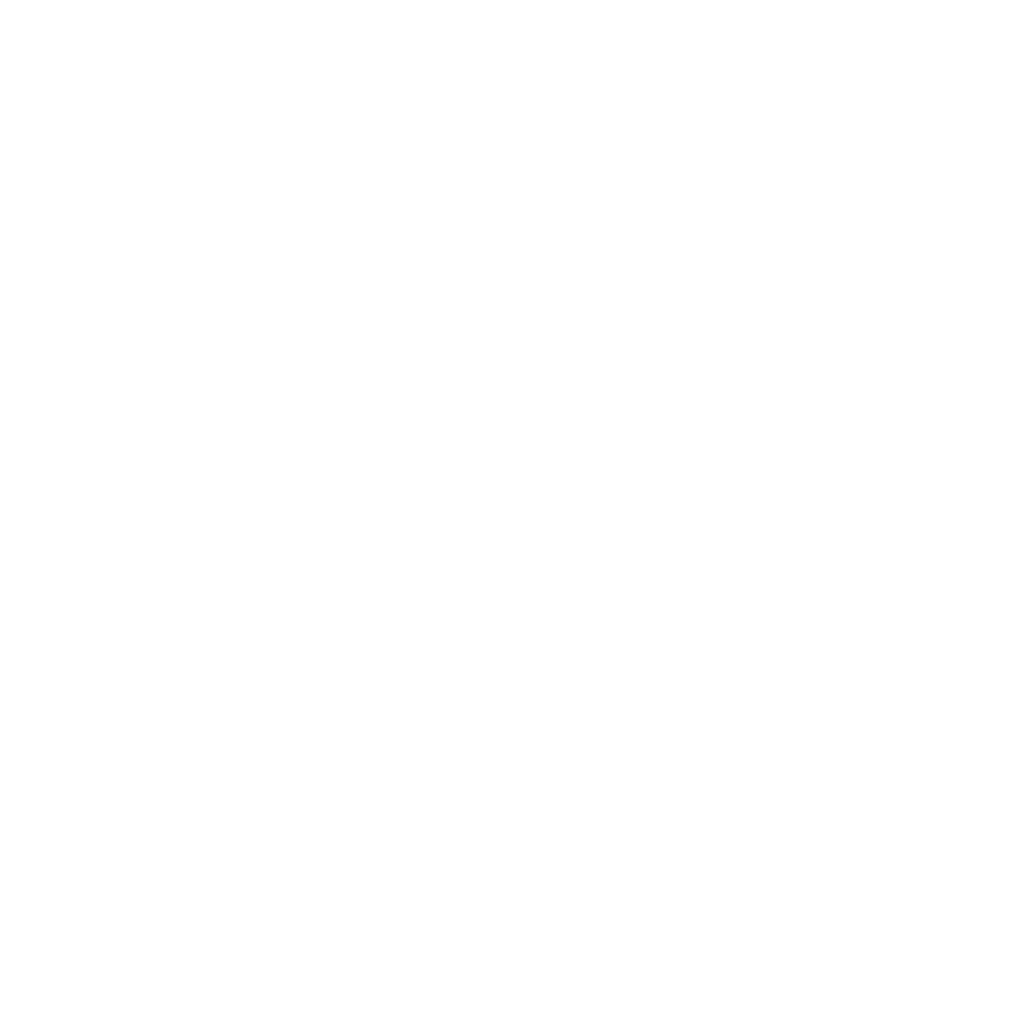 TechnoLynx Ltd © 2019
Balázs KeszthelyiMiklós Fokin, Levente Göncz
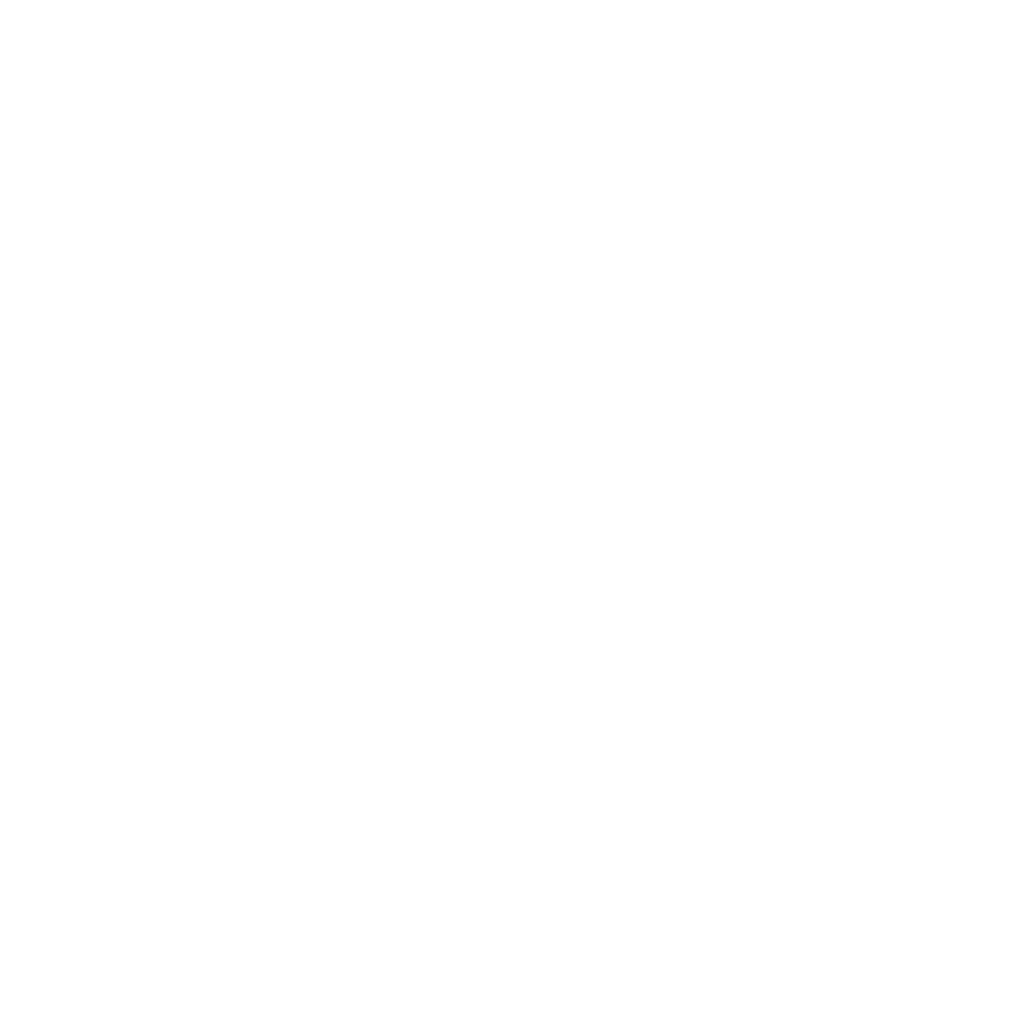 Correlation and Bias: Sentiment
Correlation: whenever a prediction appears to be a function of a feature (this time ignoring proportionality) e.g. BMI as an indicator of metabolic disorder
Bias: whenever a prediction error is correlated with a feature e.g. having more false negatives for women than for men
Faux bias: whenever the system indicates the presence of a correlation that we may prefer if it wasn’t there e.g. “people identifying as women usually have a higher birth rate than those who are not => gender bias!”
Bias vs faux bias ~ equal opportunity vs equal outcome
Famous Controversies: COMPAS
Correctional Offender Management Profiling for Alternative Sanctions 

algorithm used in US court systems to predict the likelihood that a defendant would become a recidivist 

the model predicted twice as many false positives for recidivism for black offenders (45%) than white offenders (23%).
Famous Controversies: Credit Assessment
“the algorithm may learn that men are more creditworthy than women because historically, more men were given loans than women due to societal biases” – bias potential
“In fact, a real-life story illustrates this: a man and his wife sent in two identical applications to their banking institution; the algorithm approved the man’s loan and rejected the woman’s.” – obvious bias
A typical issue of inbalanced training, a known problem for classifiers: either undersampling or oversampling may be advised
Famous Controversies: Amazon’s Hiring Algorithm (1)
https://www.reuters.com/article/us-amazon-com-jobs-automation-insight-idUSKCN1MK08G
“their algorithm used for hiring employees was found to be biased against women” – based on what?

“based on the number of resumes submitted over the past ten years, and since most of the applicants were men, it was trained to favor men over women” – potential bias
Famous Controversies: Amazon’s Hiring Algorithm (2)
It is implied that having 80% men vs 20% women technical staff at FAANG companies is an indication of bias in the recruitment process, but the distribution of all other features are ignored – faux bias argument
“Problems with the data that underpinned the models’ judgments meant that unqualified candidates were often recommended for all manner of jobs, the people said. With the technology returning results almost at random, Amazon shut down the project, they said.” – but could we even predict from CVs alone in the first place?
This is an example more of an inappropriate AI application, rather than bias.
Famous Controversies: Not Color Blind
Not Color Blind: AI Predicts Racial Identity from Black and White Retinal Vessel Segmentations
“Two potential explanations for these findings are that: retinal vessels physiologically differ between Black and White babies…”
“… or the U-Net segments the retinal vasculature differently for various fundus pigmentations.” – faux bias in itself
Differences that are imperceptible to humans (e.g. very high bitrate lossy compression) may still be detectable to AI solutions
The sentiment again cries for bias without actually verifying that statement
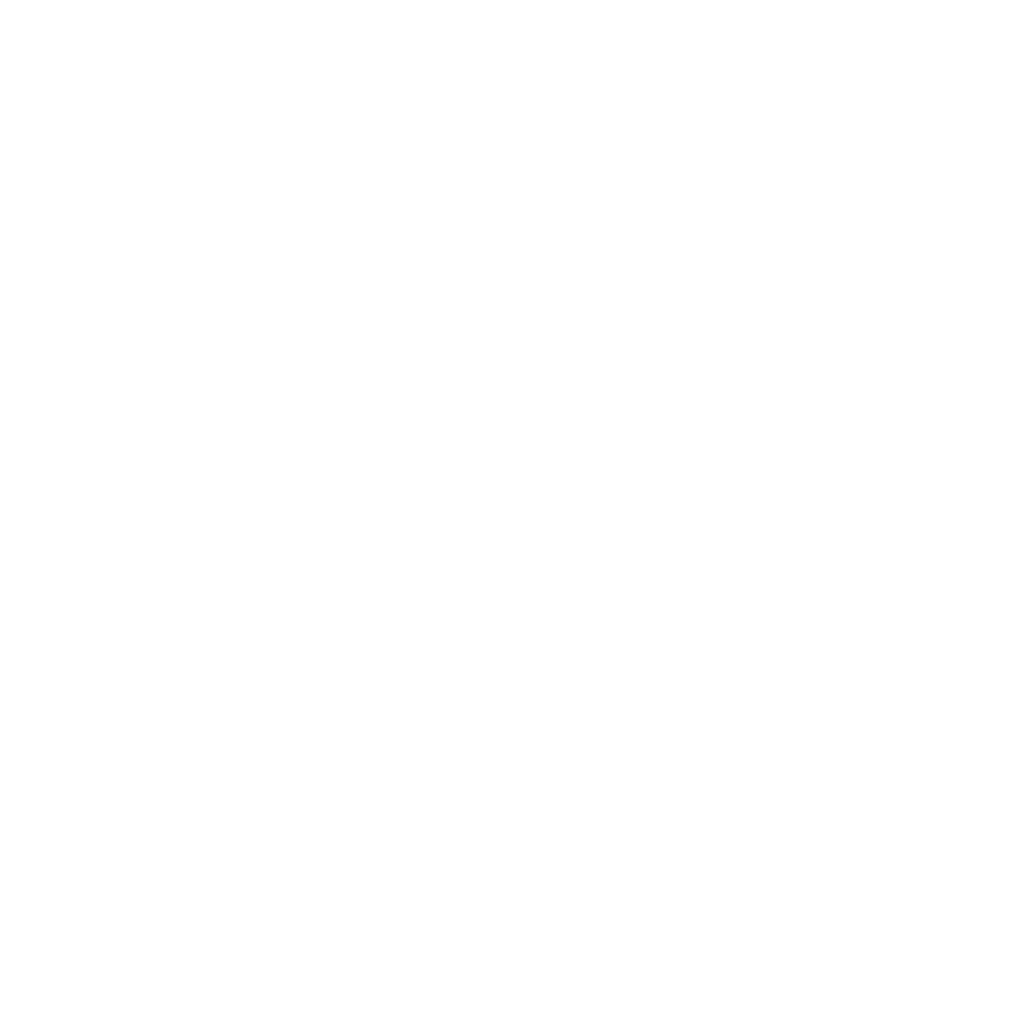 Biased bias-metrics: DI
Disparate Impact = P(positive)|privileged / P(positive) | unprivileged
Builds on initial assumption about privilege
If the features defining privilege really have strong predictive power, then improving DI may have detrimental impact on general accuracy
DI identifies equal outcome as the ultimate goal, which may be a source of bias in itself
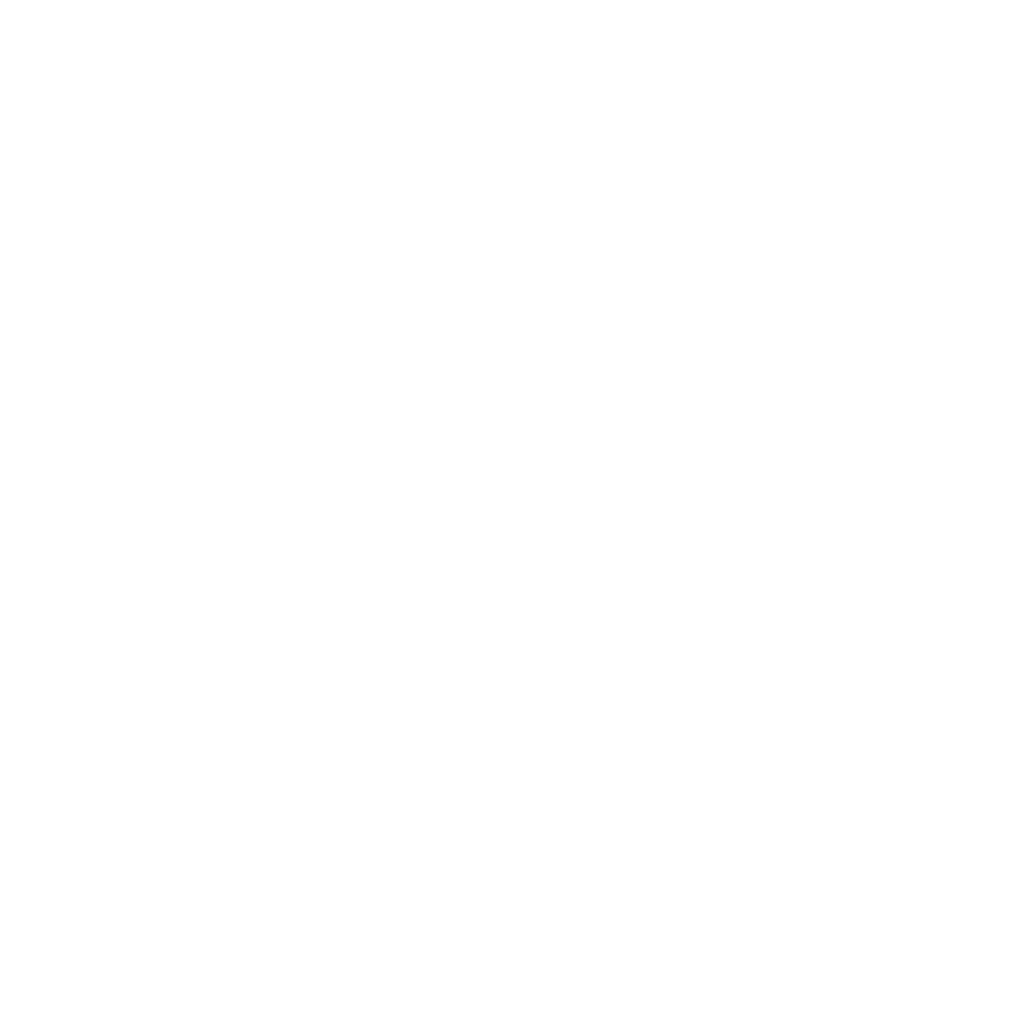 Do social biases even exist in AI systems?
Sentiment: guilty until proven innocent
Fact: in deep-learning training set quality reign supreme, but there is no special input parameter for prejudice
Stochastic Gradient Descent naturally attempts to (over)fit to said training set => all sorts of biases are normally present, some of them could just as well be social
Any bias is considered problematic in a deep learning system. Practitioners attempt to minimize bias anyway
Reducing bias improves the model’s general performance
Reducing faux bias may compromise the model’s general performance
Bias Mitigation: Pre-processing
Reweighting: Weights the examples in each (group, label) combination differently to ensure fairness before classification.  

Optimized preprocessing: Learns a probabilistic transformation that can modify the features and the labels in the training data.  

Learning fair representations finds a latent representation that encodes the data well but obfuscates information about protected attributes. 

Disparate impact remover edits feature values to increase group fairness while preserving rank-ordering within groups.
Bias Mitigation: In-processing
Adversarial debiasing: the direction of the adversity is attempting to predict the protected feature from the model’s prediction.

Prejudice remover: adds a discrimination-aware regularization term to the learning objective.

Note: almost every regularization technique could potentially help against bias, it is best practice to rely on them heavily.
Bias Mitigation: Post-processing
Reject option-based classification: Changes predictions from a classifier to make them fairer. Provides favorable outcomes to unprivileged groups and unfavorable outcomes to privileged groups in a confidence band around the decision boundary with the highest uncertainty.

Calibrated equalized odds postprocessing: optimizes over calibrated classifier score outputs to find probabilities with which to change output labels with an equalized odds objective.
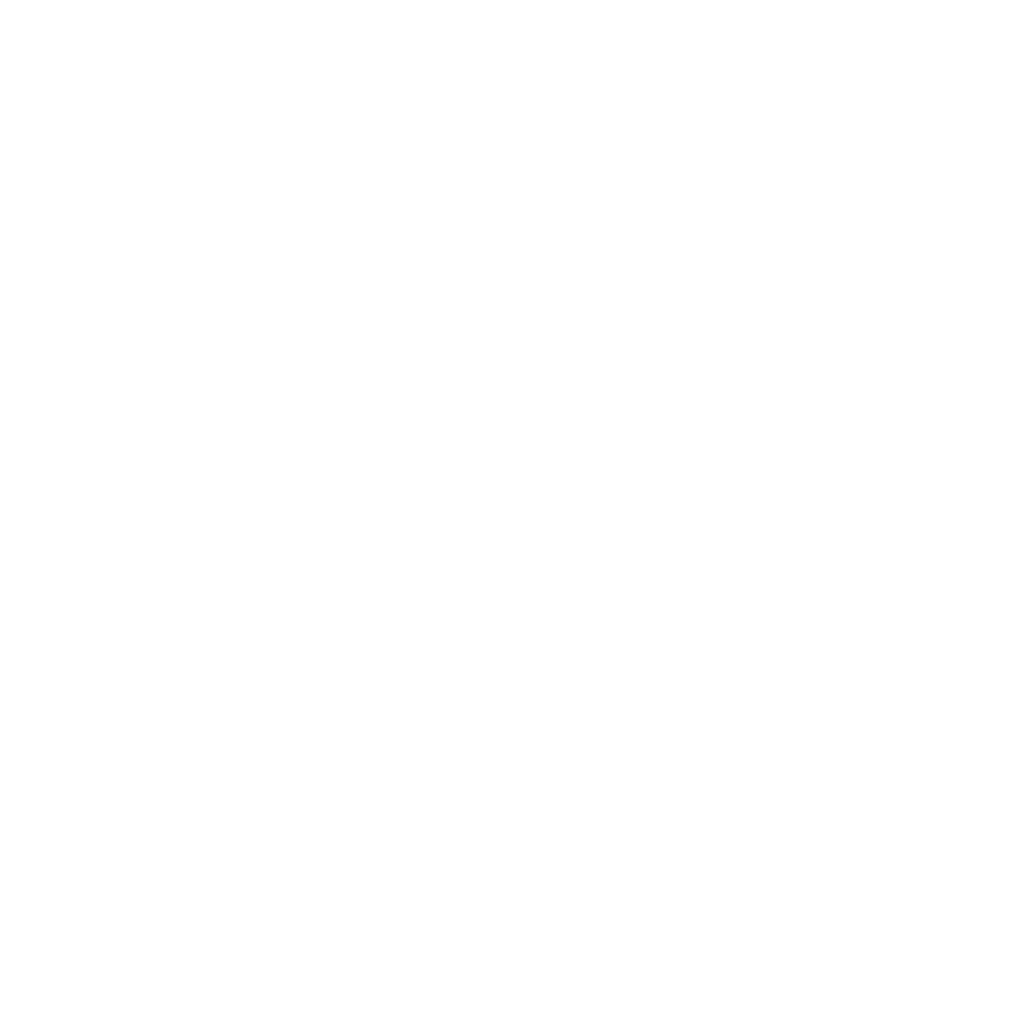 Bias Mitigation
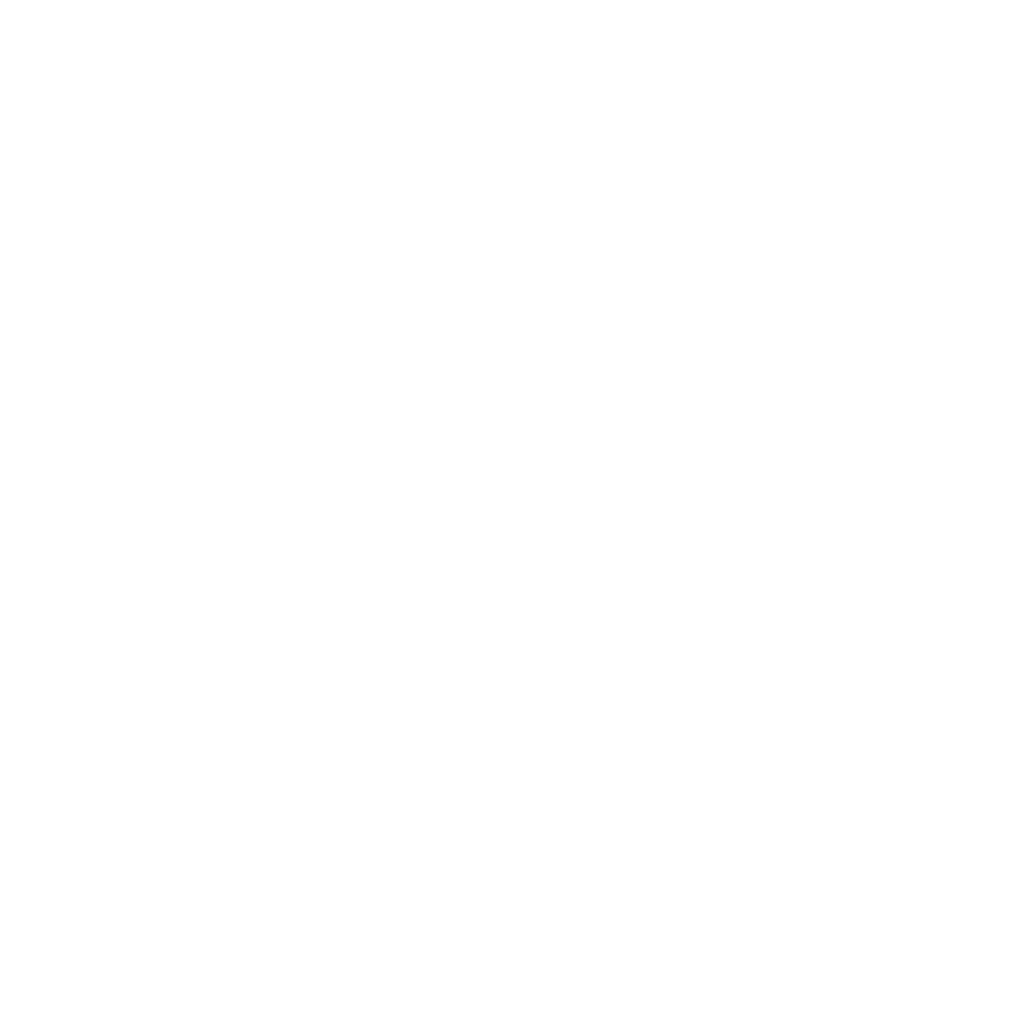 Software Solutions
Compliance: ALTAI
https://www.technolynx.com/our-work
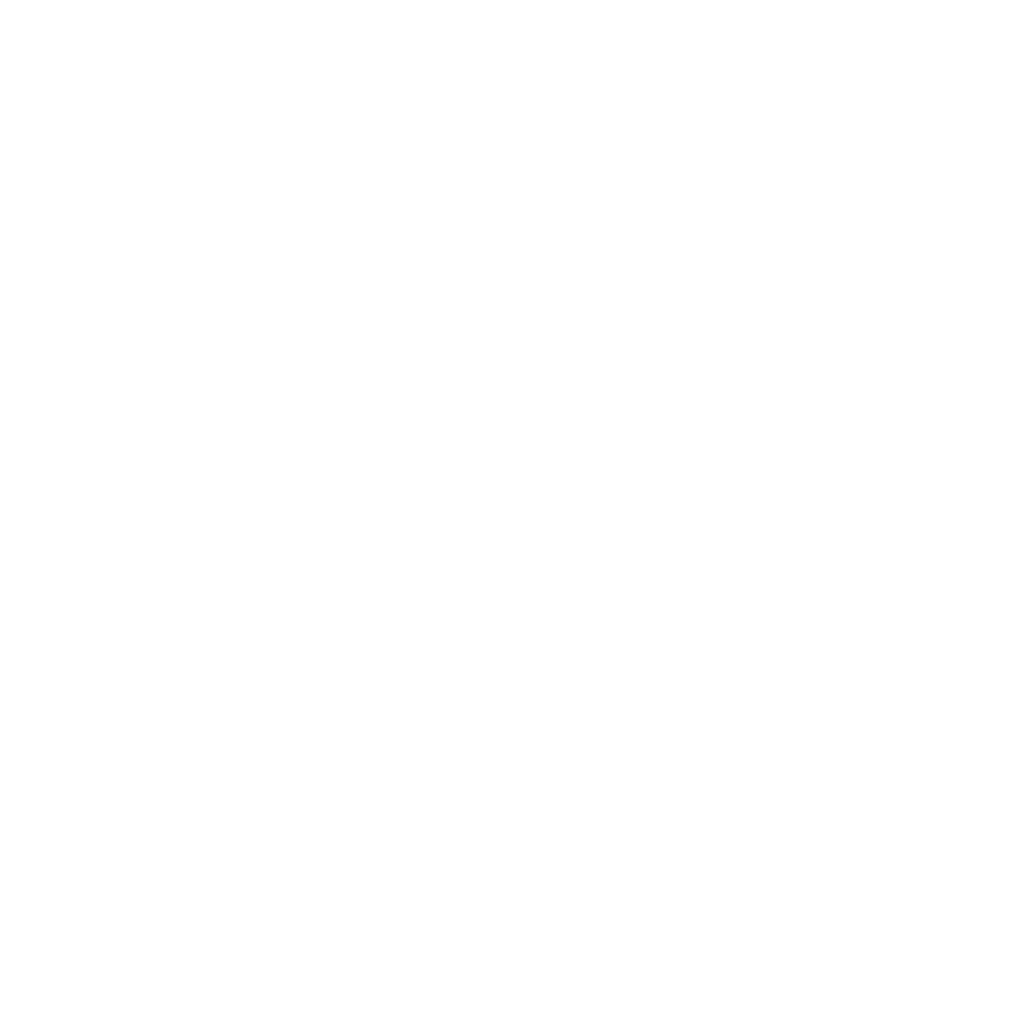 TechnoLynx
Hunting for Optimum
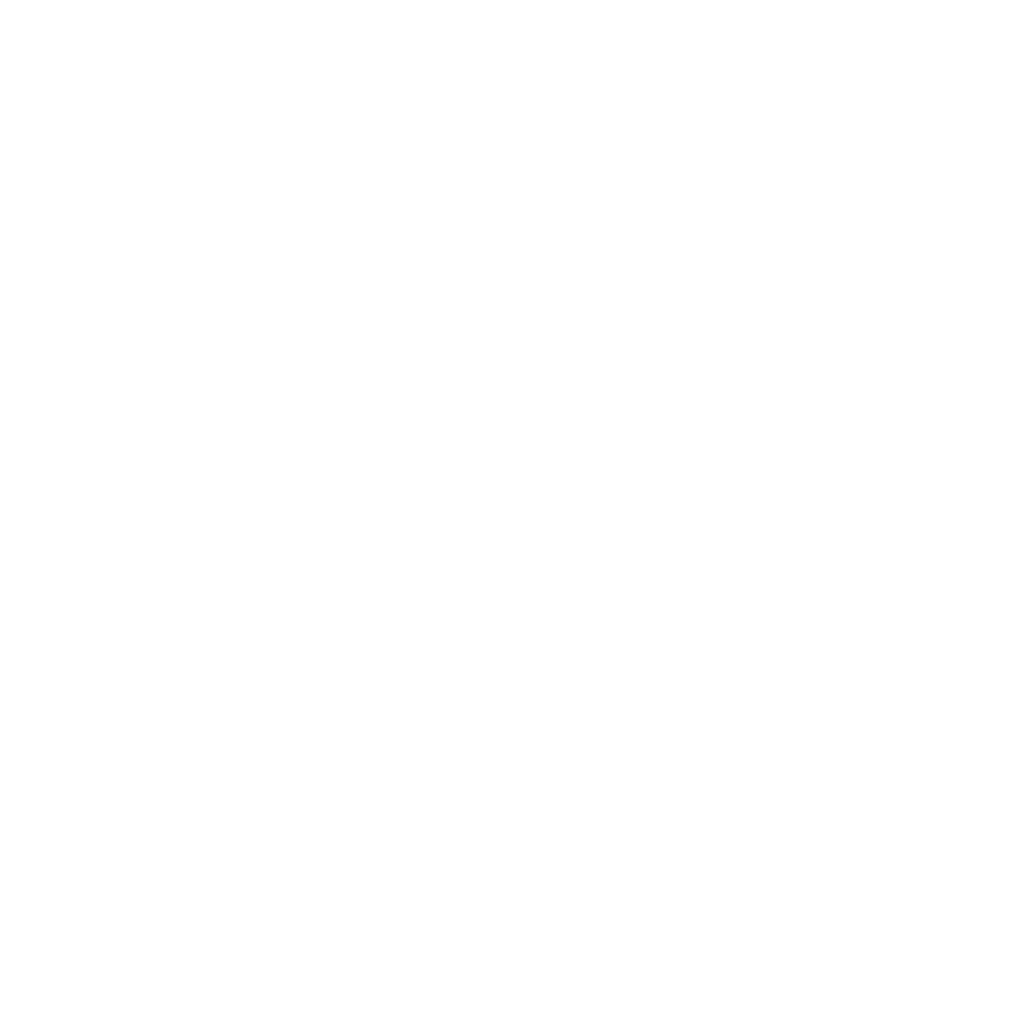 TechnoLynx
Hunting for Optimum